Praktyki zagraniczne „Erasmus+” w Rimini
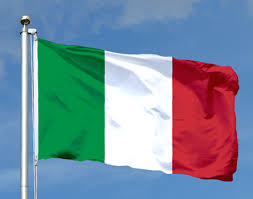 Praktyki miałam w sklepie, który nazywa się 71. W pracy zajmowałam się głównie metkowaniem oraz sortowaniem ubrań i przygotowaniem ich do sprzedaży. Bardzo lubiłam moje miejsce pracy oraz wszystkich pracowników 
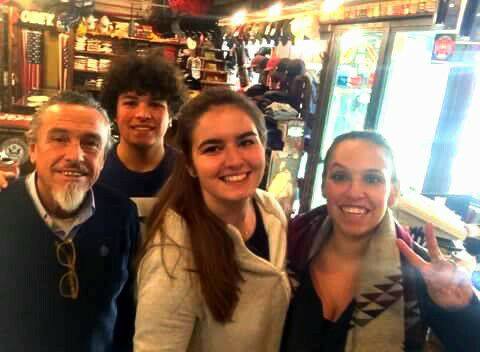 Moje miejsce pracy znajdowało się nad samym morzem  dlatego zawsze przed pracą szłam podziwiać widoki
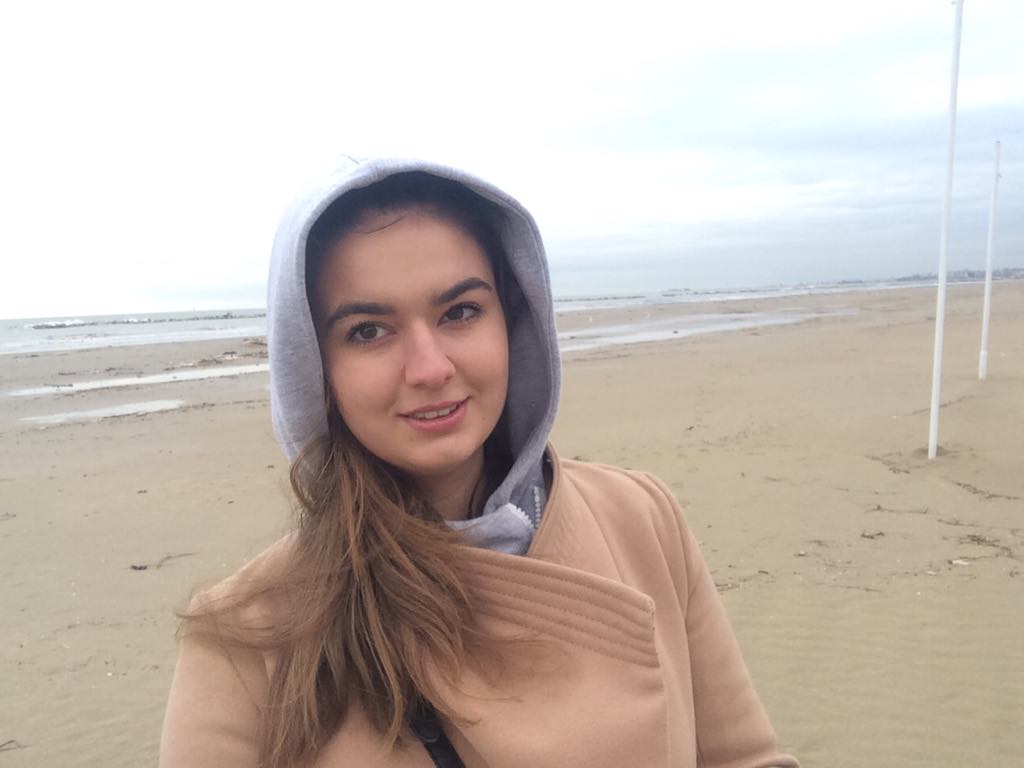 We Włoszech zwiedziłam wiele ciekawych miejsc. Poznałam nowych ludzi oraz kulturę tego kraju
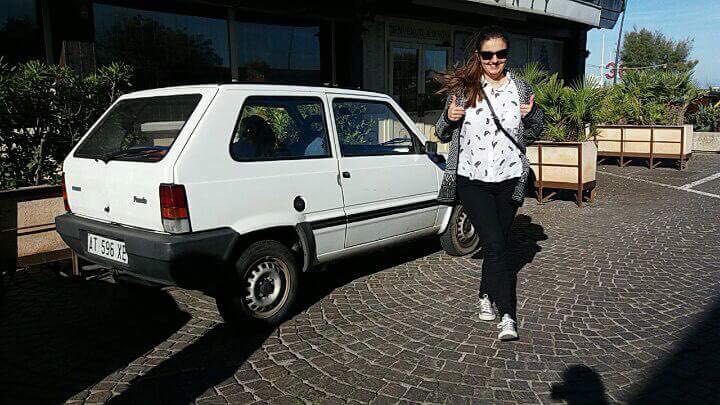 Zwiedziłam Wenecję oraz San Marino Myślę, że każdy powinien je zobaczyć, jest tam naprawdę pięknie !
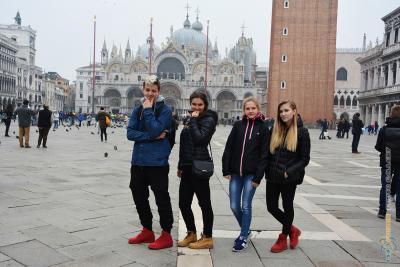 Wolny czas spędzałam z przyjaciółmi. Zwiedzaliśmy miasto, chodziliśmy do restauracji kosztować włoskiej kuchni, oraz odwiedzaliśmy centra handlowe 
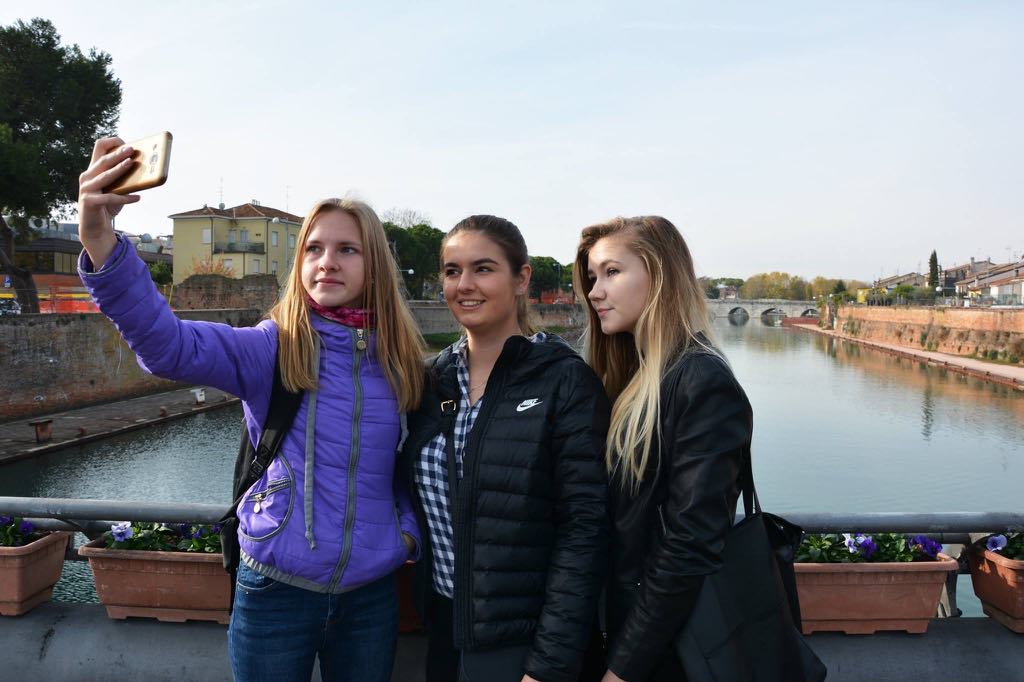 W biurze Sistema Turismo spotkałam wielu pomocnych ludzi, którzy pomagali nam o każdej potrzebie
Cieszę się, że mogłam wziąć udział w praktykach. Jest to bardzo cenne doświadczenie, które na pewno na długo zapamiętam. Dziękuję za taką możliwość, jaką dostałam, takie praktyki polecam każdemu 


                                                          Joanna Stebel